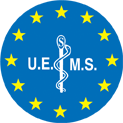 Grouping 1 :              Roll Call Introductions
SIGN UP NAME /SECTION/EMAIL

Chair :
 Maeve Durkan ( Endocrinology)
maevedurkan@hotmail.com

Secretary : 
Prof. Lampros Michalis ( Cardiology)
ETR Conference 20/03/2023European Training Recommendation*
Implementation / updating ETRs in Europe
CBME / EPAs/CanMEDS incorporation in ETR
Most don’t know anything about above 


Training structured  program involving trainees and retaining trainees
UEMS Financial update
Income stream

Outgoings / costs
UEMS Strategies
EACCME 

Projects 

Collaboration ESS / NSS
EACCME IT Investment
Want more information about the platform and does it deliver ?
UEMS Projects – InvestmentsProjects Co-lead : Maeve Durkan
UEMS Congress  every 2-3 years 

UEMS open access journal – No consensus*

Promote European exams as benchmark for inter –European accreditation and use potentially as an exit exam – agreed 

Set up National / Inter national Scoring system , e.g. looking at complexity of surgeries & outcomes ; Not only for procedure but for peer evaluation – agreed
UEMS Projects – Investments
Strategy for diffusion of information around UEMS – WHAT IS IT, WHAT DO WE DO. Essential for all trainees
Probably most important item
Lobbying 
Branding

Awards program for research activity – Central UEMS award NO
UEMS Projects – Investments
Investment in professionalization of delivery of courses for examinations – Question writing , standard setting etc.
Branding & Lobbying

Renumeration *of question writers and Q review contributors . Merging with scientific societies is essential as a plan to promote and disseminate a common exam
Grouping 1 CESMA
Professionalization of delivery of workshops
   
   Independent of personalities

   Cost input

   Ultimately self sustaining
Grouping 1 PGWG Update
PGWG *: Proposed 3 signature roles 

1. ‘Roll call’ of training programs in Europe - varies

2.Proposals for implementation of ETRs across Europe

2. Protocol & template for accreditation of training centers which demands knowledge of them
Grouping 1 Agenda Items
Collaboration with ESS / NMA 
Agreed
Grouping 1 Agenda Items
AOB – Avoid duplication and triplication with meetings. Think differently